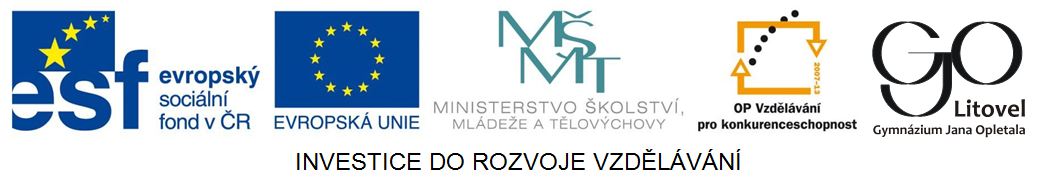 Endogenní pochody
Zemětřesení (seismika)
Hu2_12
Zemětřesení (seismika)
náhlý otřes zemské kůry vyvolaný uvolněním napětí
rozlišujeme 4 druhy
tektonická
sopečná
řítivá
antropogenní
Zemětřesení (seismika)
základní termíny
HYPOCENTRUM
místo vzniku zemětřesení
v různé hloubce pod zem. povrchem
EPICENTRUM
místo na zem. povrchu 
kolmo nad hypocentrem
pokud se jedná o obydlenou oblast – největší škody
epicentrum
hypocentrum
Tektonická zemětřesení
90% všech zemětřesení
nejnebezpečnější druh
na styku 2 a více litosferických desek
smykový pohyb jednotlivých ker
posun může být až v řádech metrů (běžně se litosferické desky pohybují řádově o milimetry za rok)
hypocentrum se může nacházet v hloubkách až 700 km (nejničivější zemětřesení do 60 km pod povrchem)
Vulkanická zemětřesení
průvodní jev vulkanické činnosti
hypocentrum - vázané na přívodní dráhu magmatu
hloubka max. 10 km
zemětřesení slabší - lokální charakter
Řítivá zemětřesení
zřícení stropů podzemních dutin
např. v krasových oblastech nebo v dolech
intenzita velmi nízká
škody jen lokálního charakteru
hypocentrum ve velmi malé hloubce
Antropogenní zemětřesení
způsobené člověkem
podzemní výbuchy (odstřely v dolech, pokusné výbuchy jaderných zbraní)
intenzita velmi nízká
škody jen lokálního charakteru
hypocentrum ve velmi malé hloubce